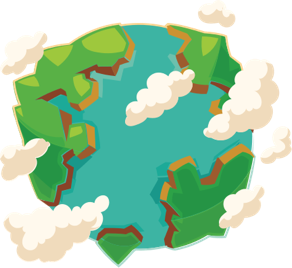 Quiz: QIUAOZP
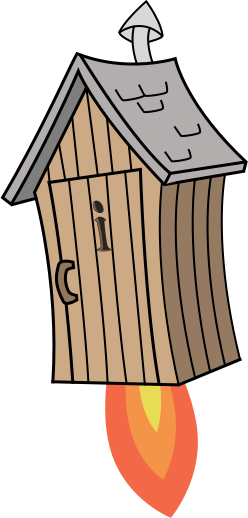 Stage 4 Autumn Block 3: Length and Perimeter
Lesson 1: To be able to convert between metres and kilometres
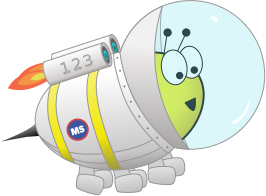 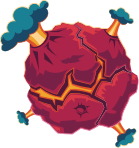 Block 3 – Length and Perimeter
1
Autumn
To be able to convert between metres and kilometres
Success criteria:
I can multiply and divide by 1,000 to convert between metres and kilometres, also adding and subtracting 4-digit numbers to find distances, as well as using bar models to help me find fractions of distances too
I can explain my reasoning when multiplying and dividing by 1,000 to convert between metres and kilometres, when adding and subtracting 4-digit numbers to find distances, and when using bar models to help me find fractions of distances too
Stage 4 – Autumn Block 3 – Length and Perimeter – Lesson 1 – To be able to convert between metres and kilometres
To be able to convert between metres and kilometres
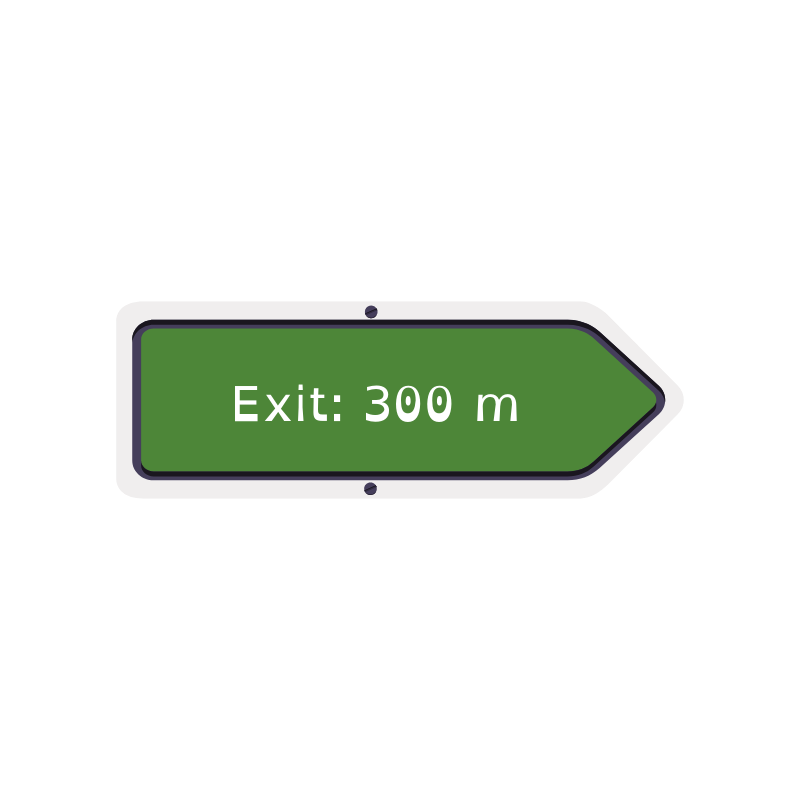 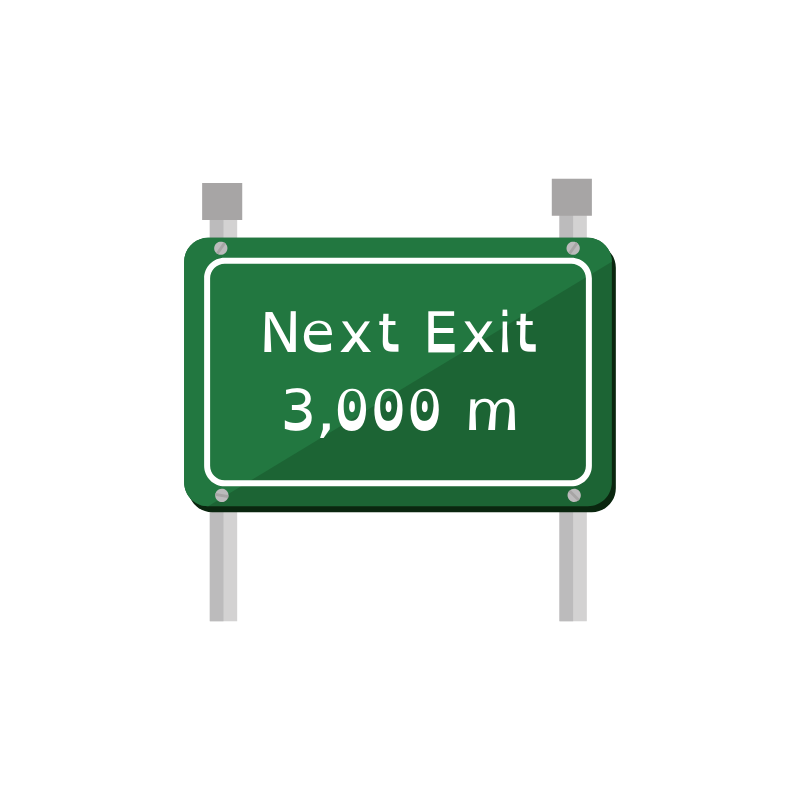 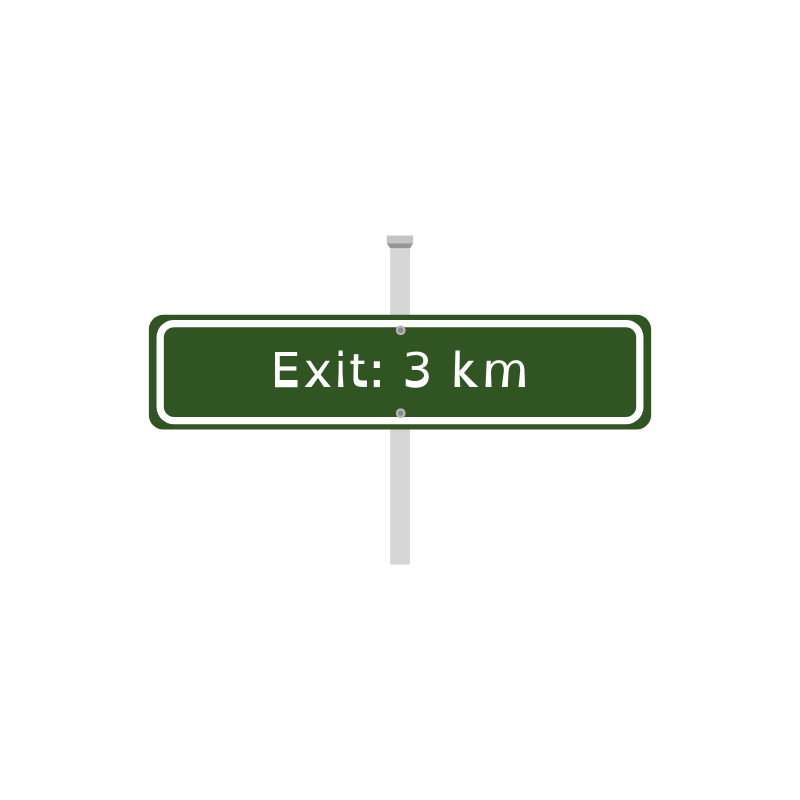 Starter:
Which one doesn’t belong?






Explain your answer.
To be able to convert between metres and kilometres
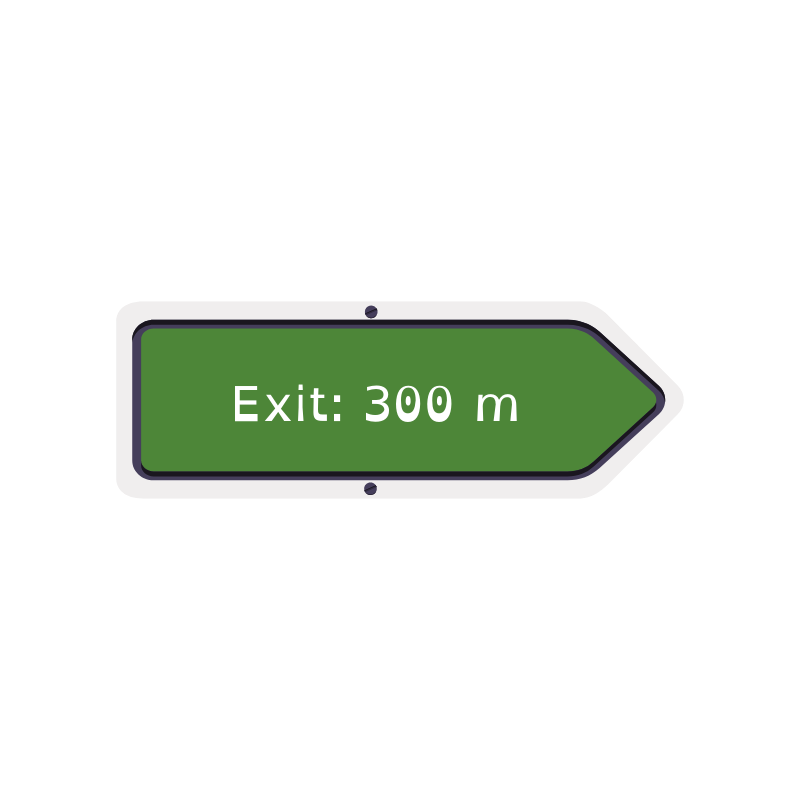 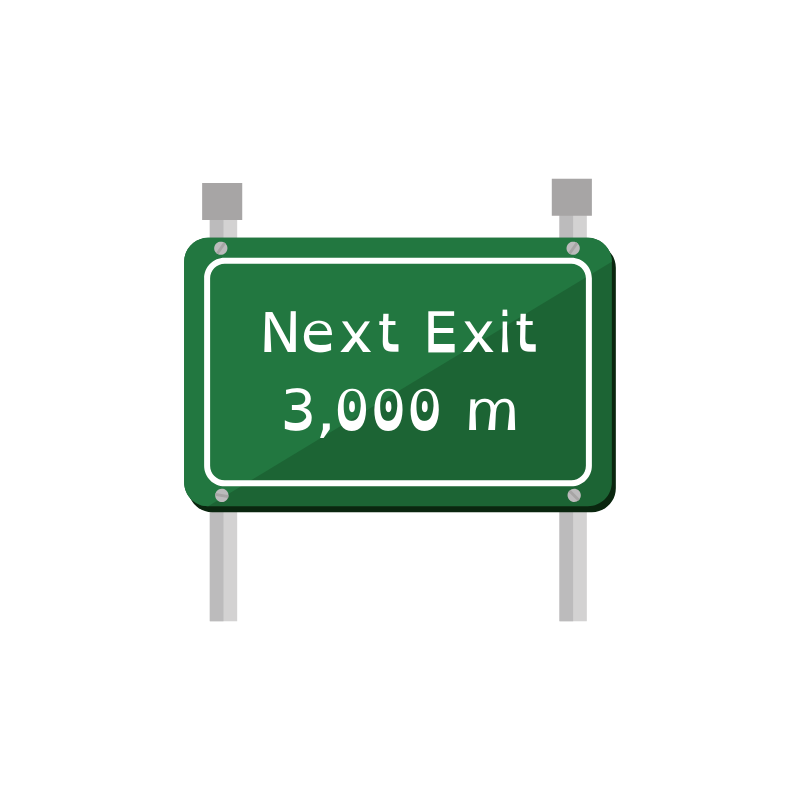 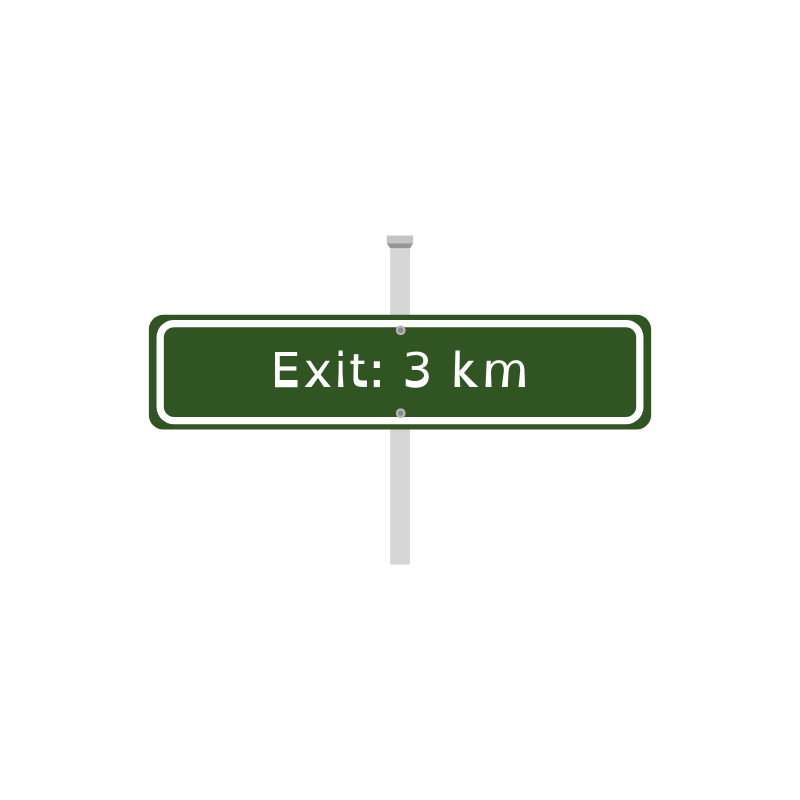 Starter:
Which one doesn’t belong?






The 300 m sign does not belong as it is less than the other two distances, as 3,000 m and 3 km are the same distance!
To be able to convert between metres and kilometres
Talking Time:
Use the knowledge that the Greek word χίλιοι (kilo) means 1,000 to help you complete the statements below:
1 km = 1,000 m
6 km = 6,000 m
2,000 m = 2 km
2 km + 5 km = 7,000 m
4 km = 4,000 m
500 m = ½ km
2,500 m = 2 ½ km
2,500 m – 1,000 m = 1 ½ km
To be able to convert between metres and kilometres
Talking Time:
Use the knowledge that the Greek word χίλιοι (kilo) means 1,000 to help you complete the statements below:
1 km = 1,000 m
6 km = 6,000 m
2,000 m = 2 km
2 km + 5 km = 7,000 m
4 km = 4,000 m
500 m = ½ km
2,500 m = 2 ½ km
2,500 m – 1,000 m = 1 ½ km
To be able to convert between metres and kilometres
Talking Time:
Use the knowledge that the Greek word χίλιοι (kilo) means 1,000 to help you complete the statements below:
1 km = 1,000 m
6 km = 6,000 m
2,000 m = 2 km
2 km + 5 km = 7,000 m
4 km = 4,000 m
500 m = ½ km
2,500 m = 2 ½ km
2,500 m – 1,000 m = 1 ½ km
To be able to convert between metres and kilometres
Talking Time:
Use the knowledge that the Greek word χίλιοι (kilo) means 1,000 to help you complete the statements below:
1 km = 1,000 m
6 km = 6,000 m
2,000 m = 2 km
2 km + 5 km = 7,000 m
4 km = 4,000 m
500 m = ½ km
2,500 m = 2 ½ km
2,500 m – 1,000 m = 1 ½ km
To be able to convert between metres and kilometres
Talking Time:
Use the knowledge that the Greek word χίλιοι (kilo) means 1,000 to help you complete the statements below:
1 km = 1,000 m
6 km = 6,000 m
2,000 m = 2 km
2 km + 5 km = 7,000 m
4 km = 4,000 m
500 m = ½ km
2,500 m = 2 ½ km
2,500 m – 1,000 m = 1 ½ km
To be able to convert between metres and kilometres
Talking Time:
Use the knowledge that the Greek word χίλιοι (kilo) means 1,000 to help you complete the statements below:
1 km = 1,000 m
6 km = 6,000 m
2,000 m = 2 km
2 km + 5 km = 7,000 m
4 km = 4,000 m
500 m = ½ km
2,500 m = 2 ½ km
2,500 m – 1,000 m = 1 ½ km
To be able to convert between metres and kilometres
Talking Time:
Use the knowledge that the Greek word χίλιοι (kilo) means 1,000 to help you complete the statements below:
1 km = 1,000 m
6 km = 6,000 m
2,000 m = 2 km
2 km + 5 km = 7,000 m
4 km = 4,000 m
500 m = ½ km
2,500 m = 2 ½ km
2,500 m – 1,000 m = 1 ½ km
To be able to convert between metres and kilometres
Talking Time:
Use the knowledge that the Greek word χίλιοι (kilo) means 1,000 to help you complete the statements below:
1 km = 1,000 m
6 km = 6,000 m
2,000 m = 2 km
2 km + 5 km = 7,000 m
4 km = 4,000 m
500 m = ½ km
2,500 m = 2 ½ km
2,500 m – 1,000 m = 1 ½ km
To be able to convert between metres and kilometres
Talking Time:
Use the knowledge that the Greek word χίλιοι (kilo) means 1,000 to help you complete the statements below:
1 km = 1,000 m
6 km = 6,000 m
2,000 m = 2 km
2 km + 5 km = 7,000 m
4 km = 4,000 m
500 m = ½ km
2,500 m = 2 ½ km
2,500 m – 1,000 m = 1 ½ km
To be able to convert between metres and kilometres
Activity 1:
Use the knowledge that the Greek word χίλιοι (kilo) means 1,000 to help you complete the statements below:
2 km = 2,000 m
8 km = 8,000 m
3,000 m = 3 km
6 km + 3 km = 9,000 m
5 km = 5,000 m
750 m = ¾ km
5,500 m = 5 ½ km
7,500 m – 3,000 m = 4 ½ km
To be able to convert between metres and kilometres
Activity 1:
Use the knowledge that the Greek word χίλιοι (kilo) means 1,000 to help you complete the statements below:
2 km = 2,000 m
8 km = 8,000 m
3,000 m = 3 km
6 km + 3 km = 9,000 m
5 km = 5,000 m
750 m = ¾ km
5,500 m = 5 ½ km
7,500 m – 3,000 m = 4 ½ km
To be able to convert between metres and kilometres
Talking Time:
Complete the bar models below.
To be able to convert between metres and kilometres
Talking Time:
Complete the bar models below.
To be able to convert between metres and kilometres
Talking Time:
Complete the bar models below.
To be able to convert between metres and kilometres
Talking Time:
Complete the bar models below.
To be able to convert between metres and kilometres
Talking Time:
Complete the bar models below.
To be able to convert between metres and kilometres
Activity 2:
Complete the bar models below.
To be able to convert between metres and kilometres
Activity 2:
Complete the bar models below.
To be able to convert between metres and kilometres
Talking Time:
Use the comparison symbols (<, > or =) to complete the following statements.
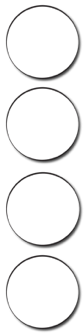 1,000 m
1 km
3,000 m
2 km
5,500 m
4 km
3,200 m
3 ½ km
To be able to convert between metres and kilometres
Talking Time:
Use the comparison symbols (<, > or =) to complete the following statements.
=
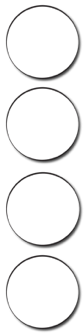 1,000 m
1 km
3,000 m
2 km
5,500 m
4 km
3,200 m
3 ½ km
To be able to convert between metres and kilometres
Talking Time:
Use the comparison symbols (<, > or =) to complete the following statements.
=
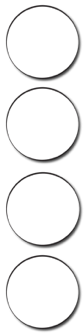 1,000 m
1 km
>
3,000 m
2 km
5,500 m
4 km
3,200 m
3 ½ km
To be able to convert between metres and kilometres
Talking Time:
Use the comparison symbols (<, > or =) to complete the following statements.
=
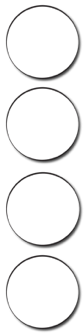 1,000 m
1 km
>
3,000 m
2 km
<
5,500 m
4 km
3,200 m
3 ½ km
To be able to convert between metres and kilometres
Talking Time:
Use the comparison symbols (<, > or =) to complete the following statements.
=
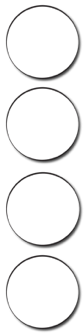 1,000 m
1 km
>
3,000 m
2 km
<
5,500 m
4 km
<
3,200 m
3 ½ km
To be able to convert between metres and kilometres
Activity 3:
Use the comparison symbols (<, > or =) to complete the following statements.
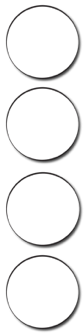 1,000 m
1 ½ km
4,000 m
3 km
6,600 m
6 km
250 m
¼ km
To be able to convert between metres and kilometres
Activity 3:
Use the comparison symbols (<, > or =) to complete the following statements.
<
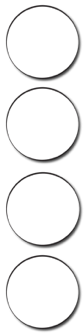 1,000 m
1 ½ km
>
4,000 m
3 km
<
6,600 m
6 km
=
250 m
¼ km
To be able to convert between metres and kilometres
Activity 4:
Ruth and Jamal cycle 30 kilometres for a charity fundraiser. 

Ruth cycles twice as many kilometres as Jamal. 
How far did Jamal cycle?

Ruth and Jamal raised £1 for every 250 m they cycled. 

How much money did they each raise for charity?
To be able to convert between metres and kilometres
Activity 4:
Ruth and Jamal cycle 30 kilometres for a charity fundraiser. 





Ruth cycled 20 km – there are four lots of 250 m within each 1 km, so they raised £4 per km. In total Ruth raised £80.
Jamal cycled 10 km, which at £4 per 1 km, means he raised £40 for charity.
Ruth
Jamal
To be able to convert between metres and kilometres
Activity 5:
Complete the table below so that each row and column has a total of 3 km.
To be able to convert between metres and kilometres
Activity 5:
Complete the table below so that each row and column has a total of 3 km.
To be able to convert between metres and kilometres
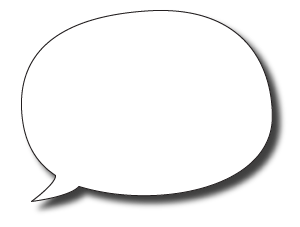 Evaluation:







Do you agree?
Explain your answer.
If it is 5 km between a lavender field and my nest and I have flown 1 ¾ km already, I only have another 3 km left to arrive home.
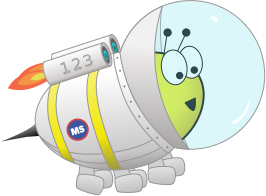 To be able to convert between metres and kilometres
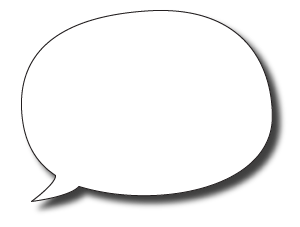 Evaluation:







I do not agree – 3 km more than 1 ¾ km is 4 ¾ km or 4,750 m, which is less than 5 km (or 5,000 m). Astrobee would still need to fly another ¼ km or 250 m to get back to the nest after flying another 3 km.
If it is 5 km between a lavender field and my nest and I have flown 1 ¾ km already, I only have another 3 km left to arrive home.
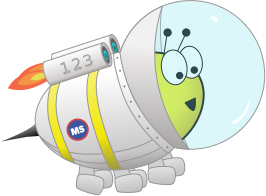 To be able to convert between metres and kilometres
Success criteria:
I can multiply and divide by 1,000 to convert between metres and kilometres, also adding and subtracting 4-digit numbers to find distances, as well as using bar models to help me find fractions of distances too
I can explain my reasoning when multiplying and dividing by 1,000 to convert between metres and kilometres, when adding and subtracting 4-digit numbers to find distances, and when using bar models to help me find fractions of distances too
Stage 4 – Autumn Block 3 – Length and Perimeter – Lesson 1 – To be able to convert between metres and kilometres